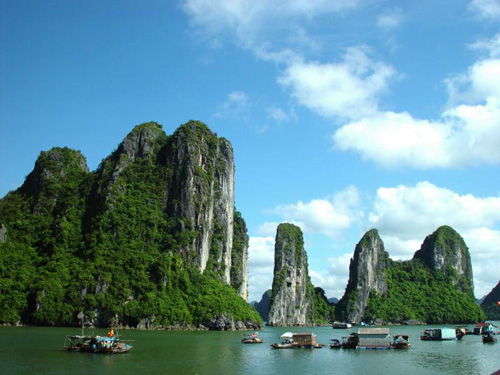 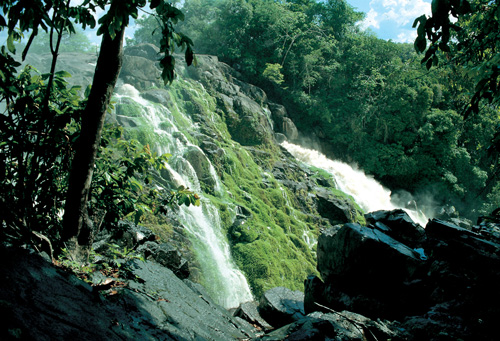 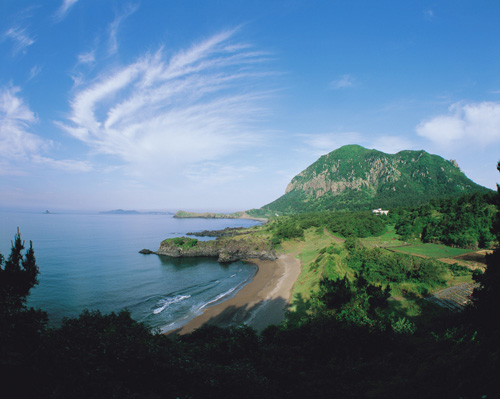 2. Amazon rainforest
3.  Jeju Island - Hàn Quốc
1. Ha Long Bay
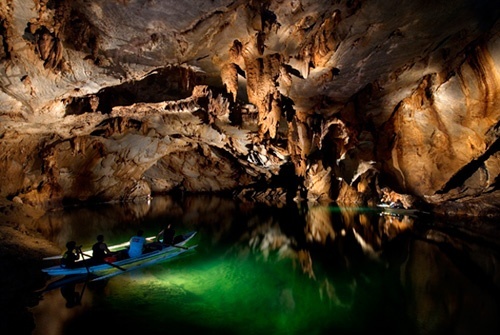 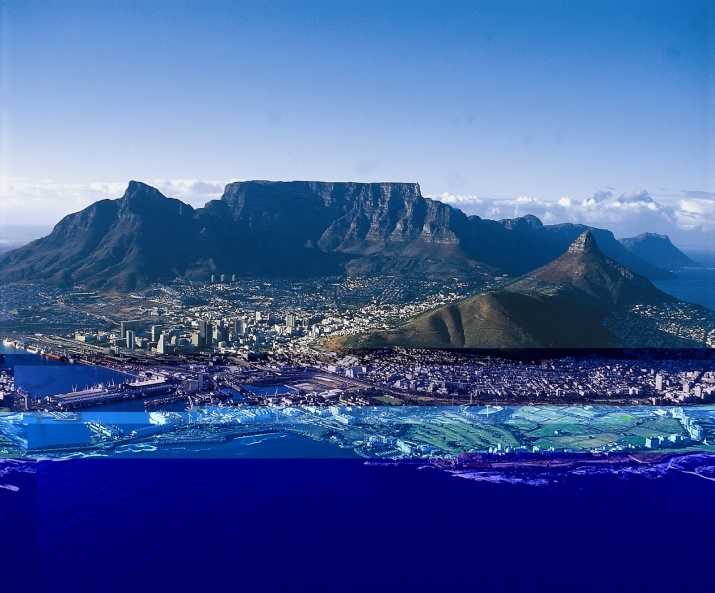 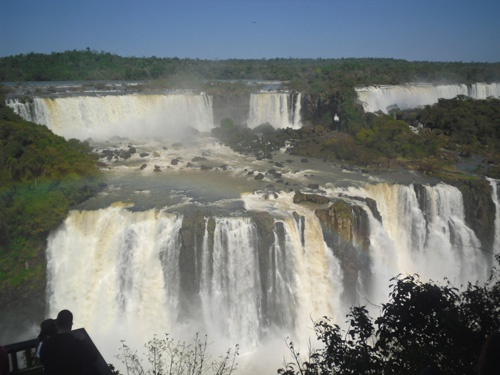 4. Underground river.
Princesa (Philippines)
5.Table Mountain –Châu phi
6. Waterfall - Brazil
Unit 5: Natural wonders of Viet Nam
LESSON 1: GETTING STARTED
* New words:
kì quan thiên nhiên
- natural wonders :
- scenery (n):
phong cảnh
- islands :
hòn đảo
sa mạc
- desert :
- cave:
hang động
- waterfall:
thác nước
khu rừng
- forest:
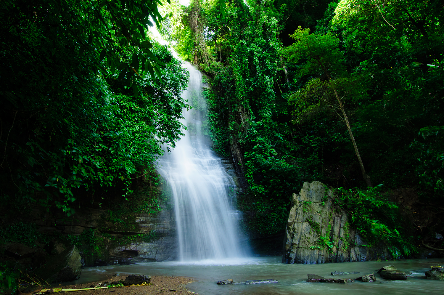 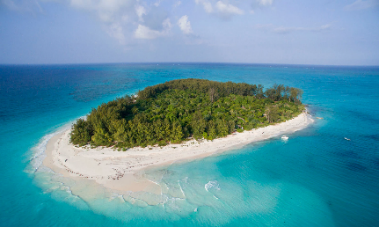 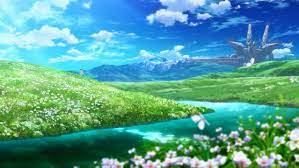 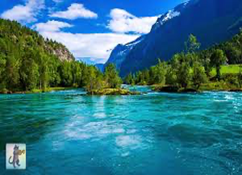 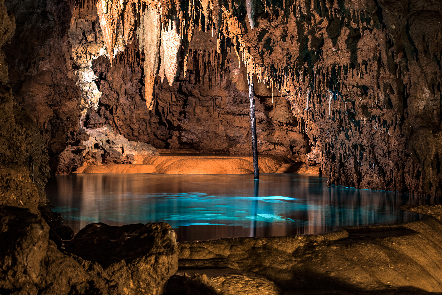 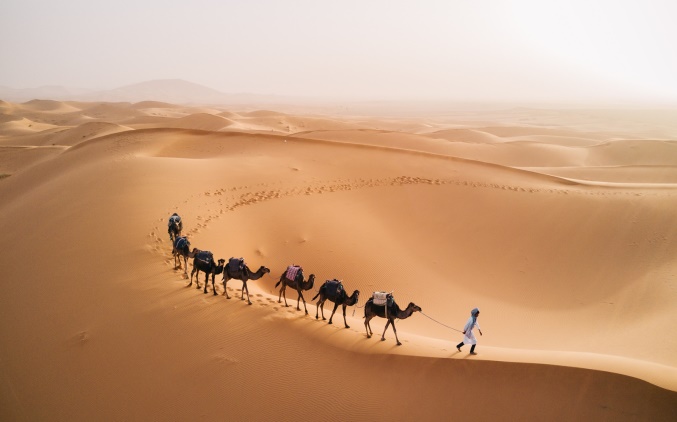 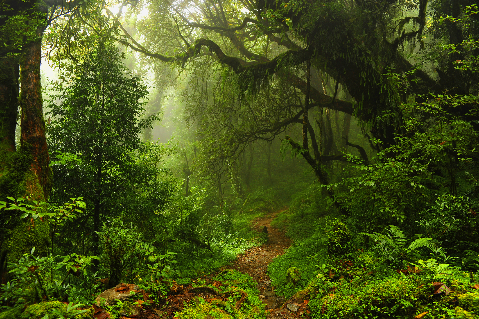 * Checking vocab
What and Where
natural 
wonders
forest
desert
scenery
islands
waterfall
cave
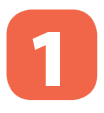 Geopraphy Club
Listen and read.
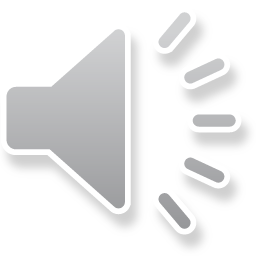 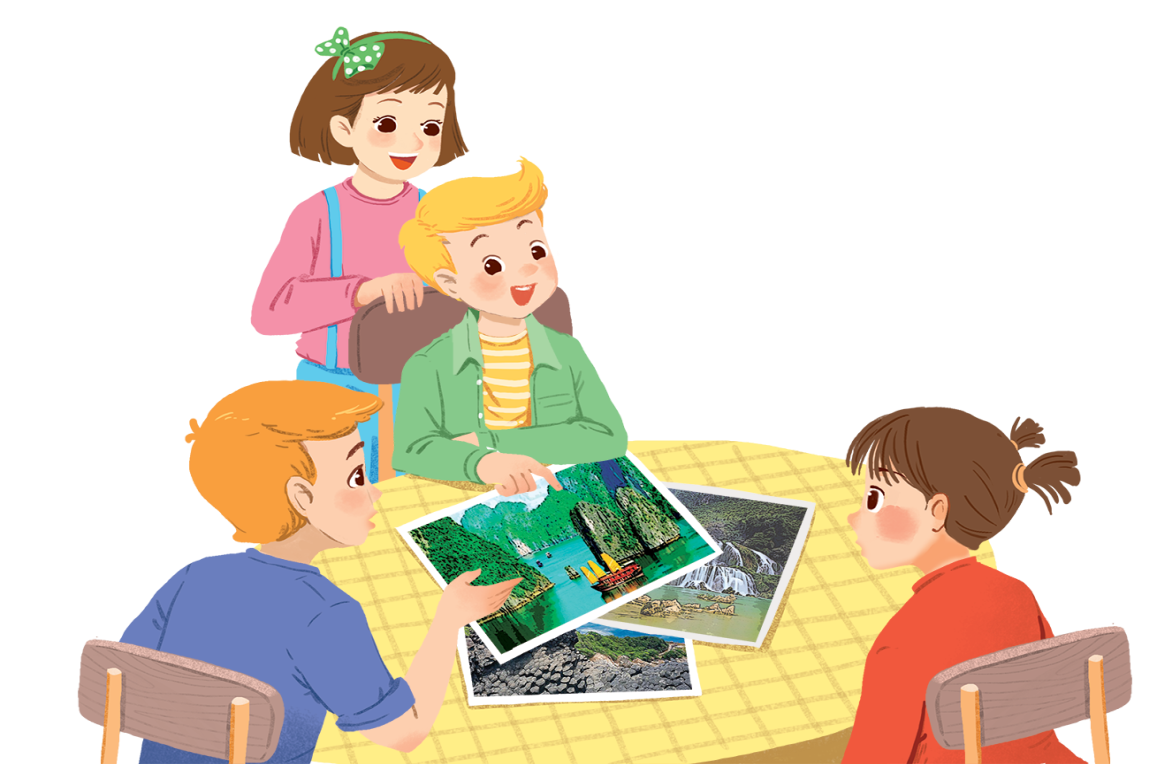 They are Alice, Elena and Nick.
1. Who are they?
2. What are they looking at?
3. What are they talking about?
They are looking at some photos/ pictures.
They are talking about attractive places in Viet Nam.
[Speaker Notes: Thiếu tên bài đọc.]
Geopraphy Club
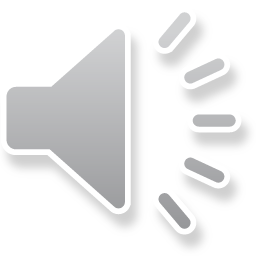 Alice: Hello, welcome to our Geography Club. 
(Knock at door)
Alice: Come in, Elena. We’re just starting now. 
But remember you must always be on time. 
Elena: Sure. Sorry.
Alice: Today I’m going to talk about some natural wonders of Viet Nam. 
Nick: Great! What’s that in the first picture? 
Alice: It’s Ganh Da Dia in Phu Yen.
Elena: Wow. It looks amazing!
Nick: Is picture 2 Ha Long Bay?
Alice: Right. What do you know about it?
Nick: It has many islands. 
Alice: Yeah! The scenery is wonderful.  This picture shows Tuan Chau, a large island.
Tommy: How about picture 3?
…
Complete the following sentences with the words from the box.
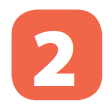 islands
wonders
scenery
amazing
natural
People didn’t make Ganh Da Dia.
They are               rocks.
1.
natural
Ha Long Bay has thousands of big and small              .
islands
2.
Ha Long Bay is charming and the                 is wonderful.
scenery
3.
Ganh Da Dia has                 rock columns of different shapes and sizes.
4.
amazing
wonders
5.
There are many natural and man-made                  in Viet Nam.
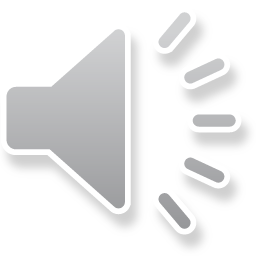 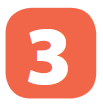 Listen and repeat the words, then label the pictures.
1. mountain
3. waterfall
5. cave
7. beach
2. river
4. forest
6. desert
8. island
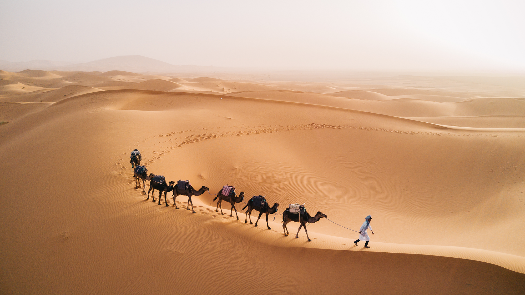 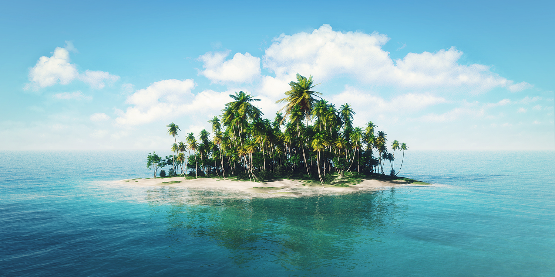 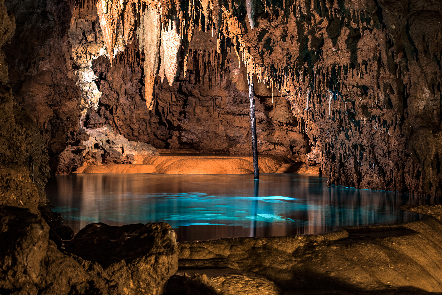 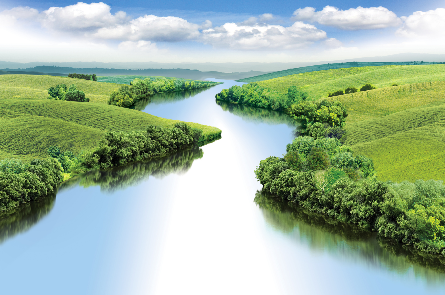 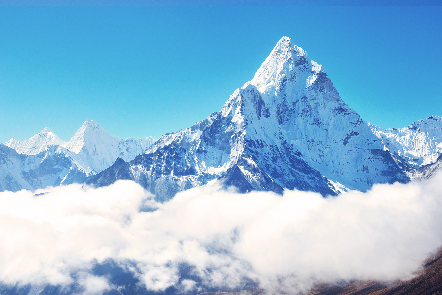 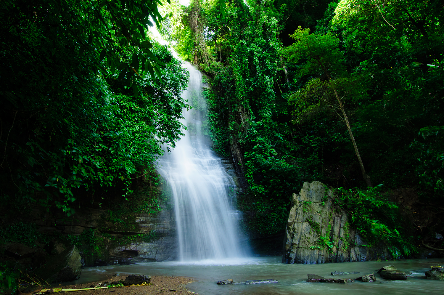 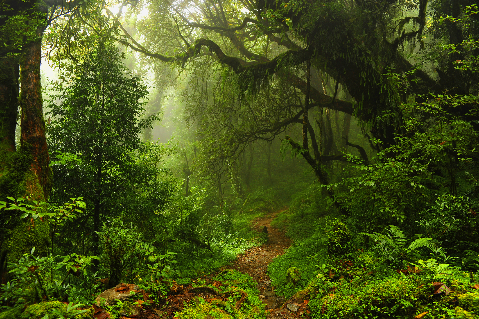 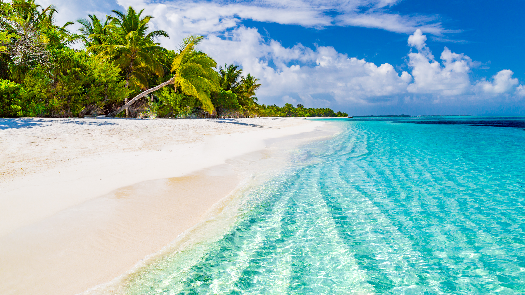 a.
b.
c.
d.
e.
f.
g.
h.
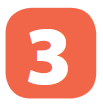 Listen and repeat the words, then label the pictures.
1. mountain
3. waterfall
7. beach
5. cave
2. river
4. forest
8. island
6. desert
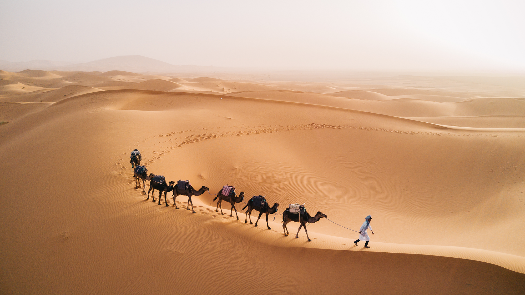 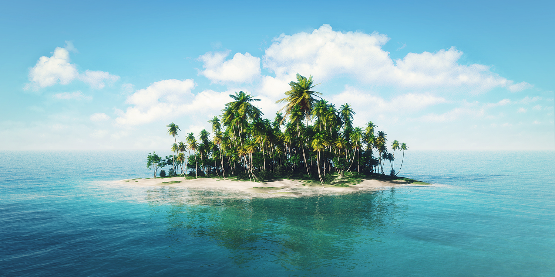 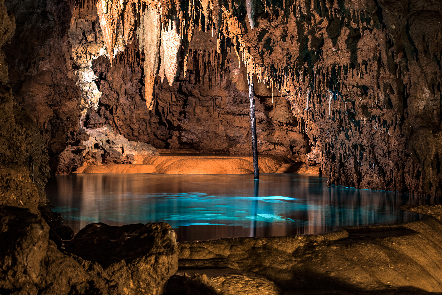 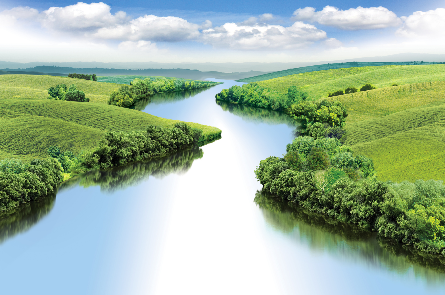 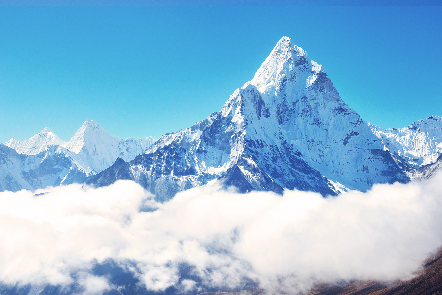 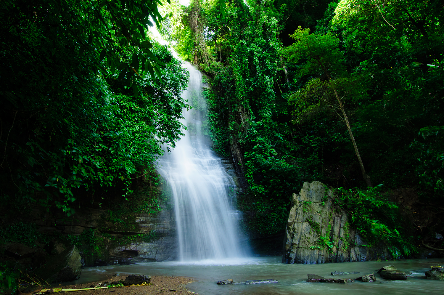 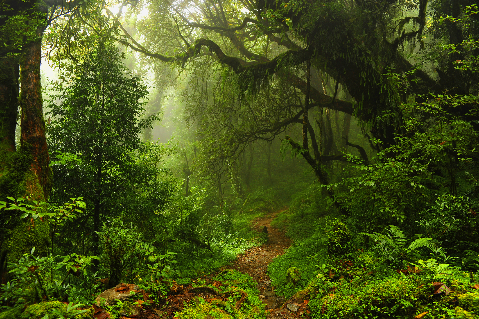 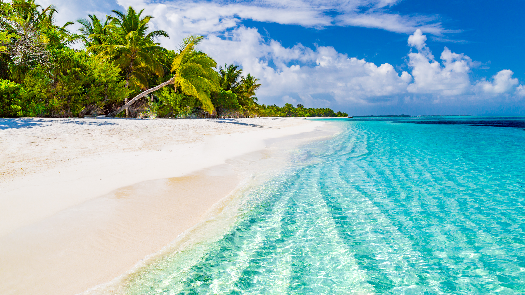 a.
b.
c.
d.
e.
f.
g.
h.
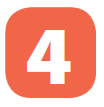 Work in groups. Choose the correct answer to each of the questions.
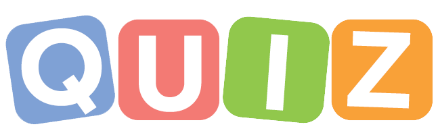 1.
Which is an island in Viet Nam?
A.
B.
A.
B.
A.
B.
A.
B.
A.
B.
Cat Tien Park
Ban Gioc Waterfall
Con Dao
Son Doong
In Lao Cai
In Quang Binh
Thong Nhat Park
Cuc Phuong
Phong Nha
Giang Dien Waterfall
2.
Where is Mount Fansipan?
Which of the following wonders is a cave?
Which waterfall is in Cao Bang?
4.
5.
Which of the following is a national park?
3.
* Production
* List about a natural place of interest in your province
* Answer.
Lien Khuong waterfall in Duc Trong
Prenn Waterfall, Cam Ly waterfall in  Dalat.
Langbian mountain in Lac Duong.
……….
* Homework
Đọc, học, chép từ
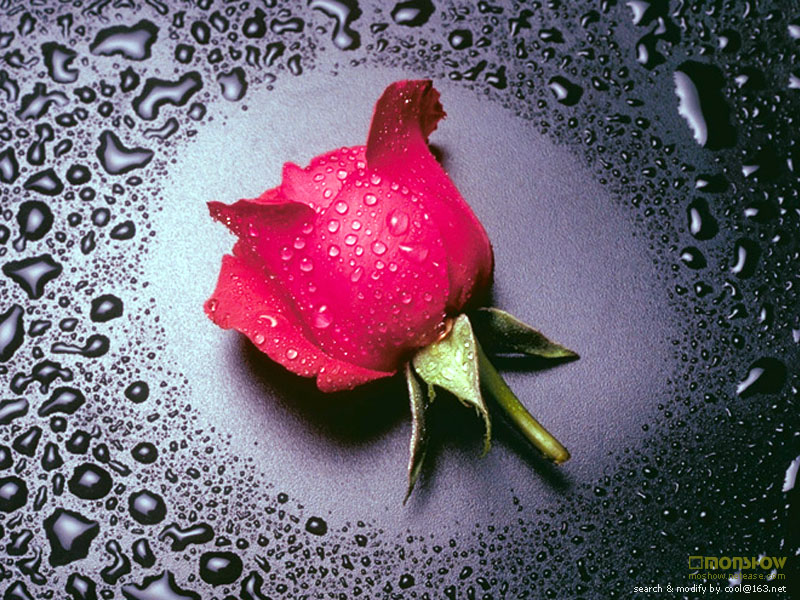 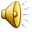 Thank you for your attention!